新しい先生紹介
新しい先生紹介
新しい先生紹介
新しい先生紹介
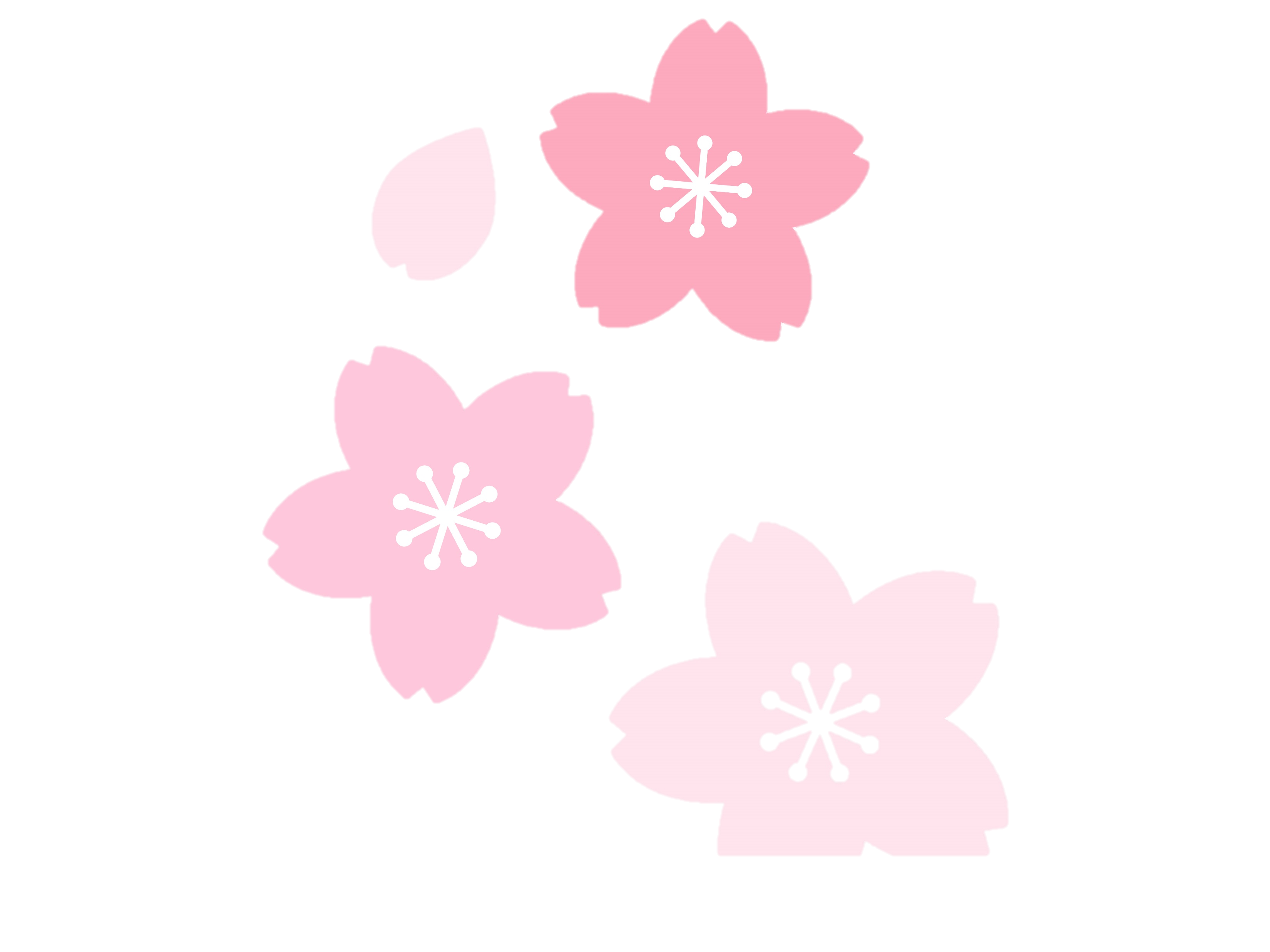 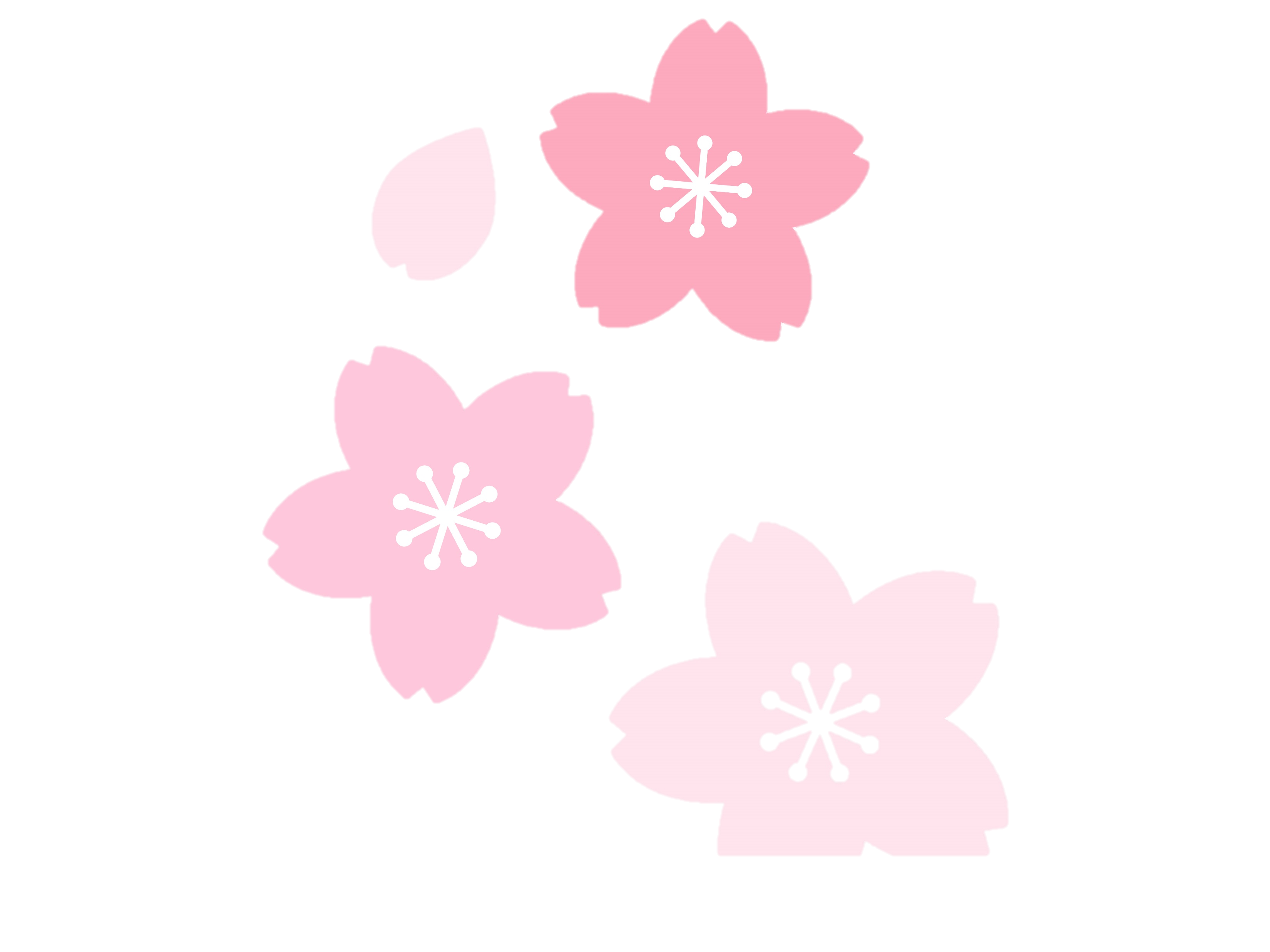 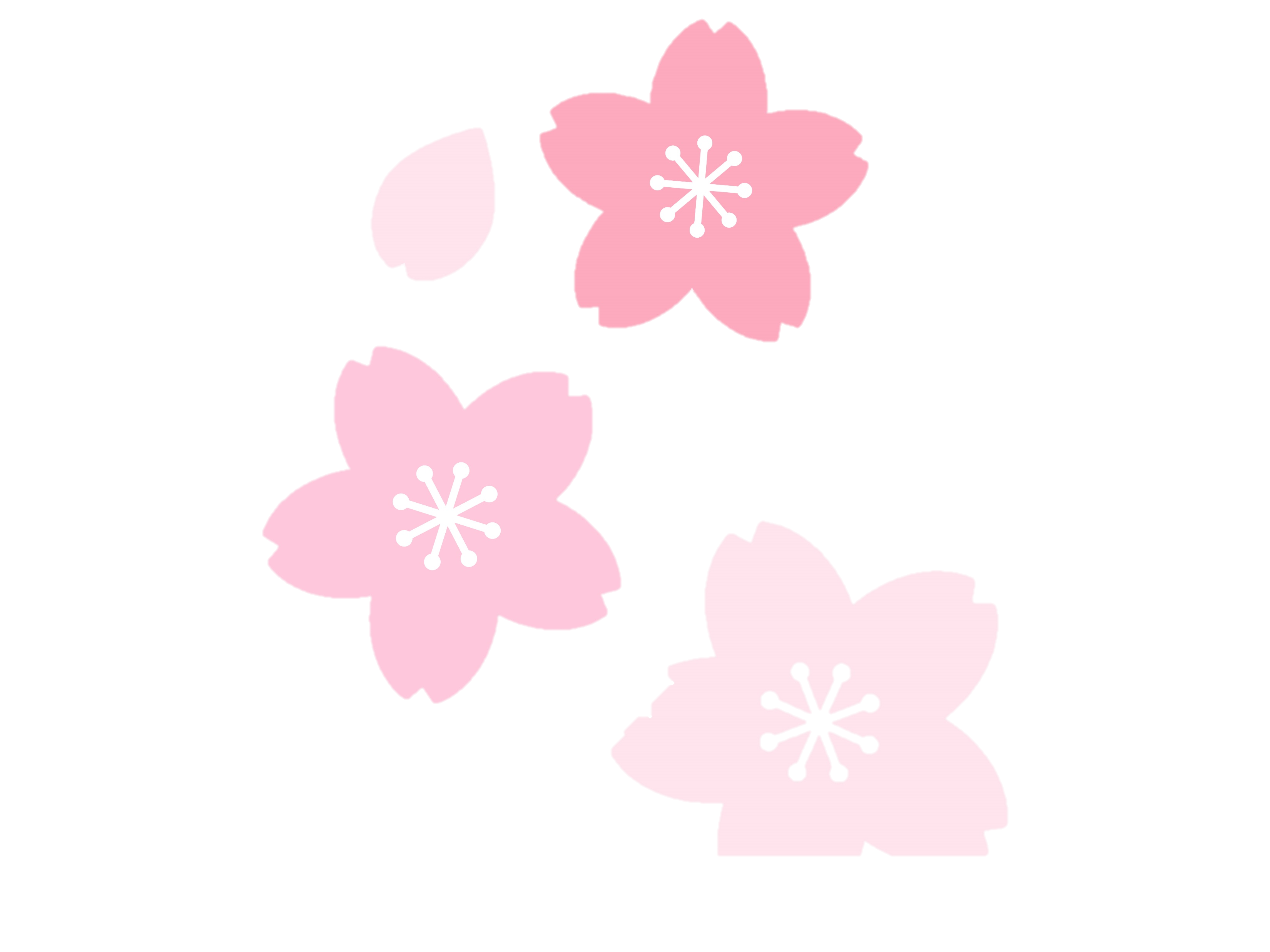 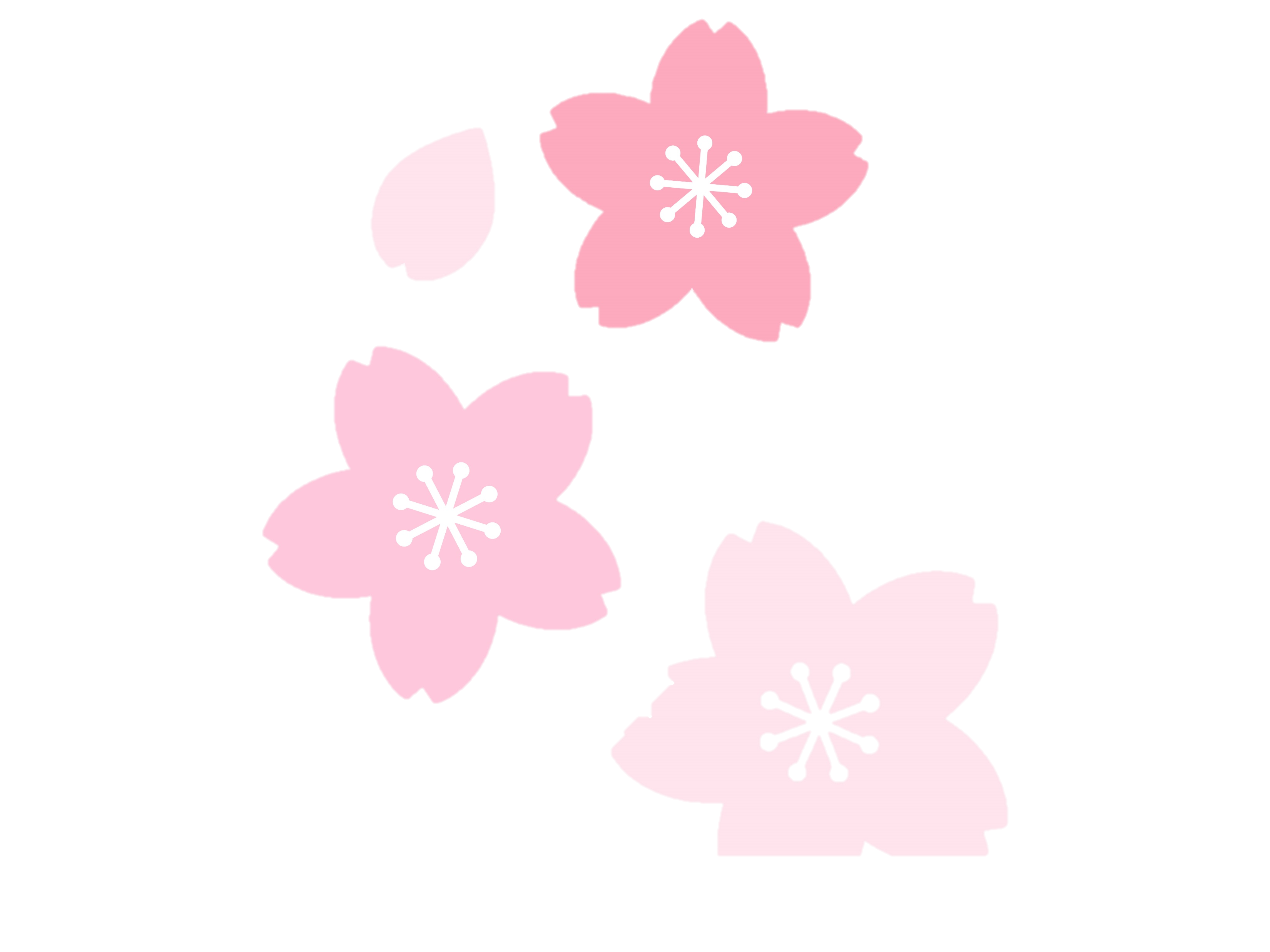 氏名:
氏名:
プロフィール
プロフィール
プロフィール
プロフィール
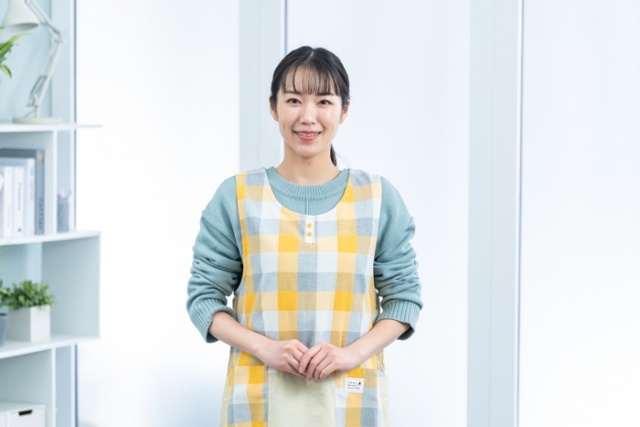 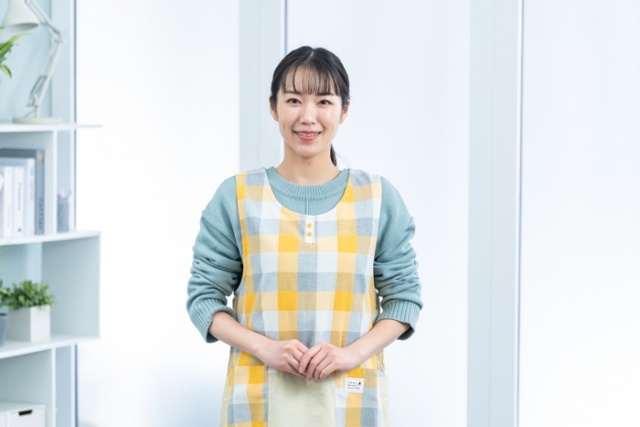 生年月日：　　年　　月　　日
出身地：
出身校：
学生時代の部活等：
生年月日：　　年　　月　　日
出身地：
出身校：
学生時代の部活等：
写真送付欄
写真送付欄
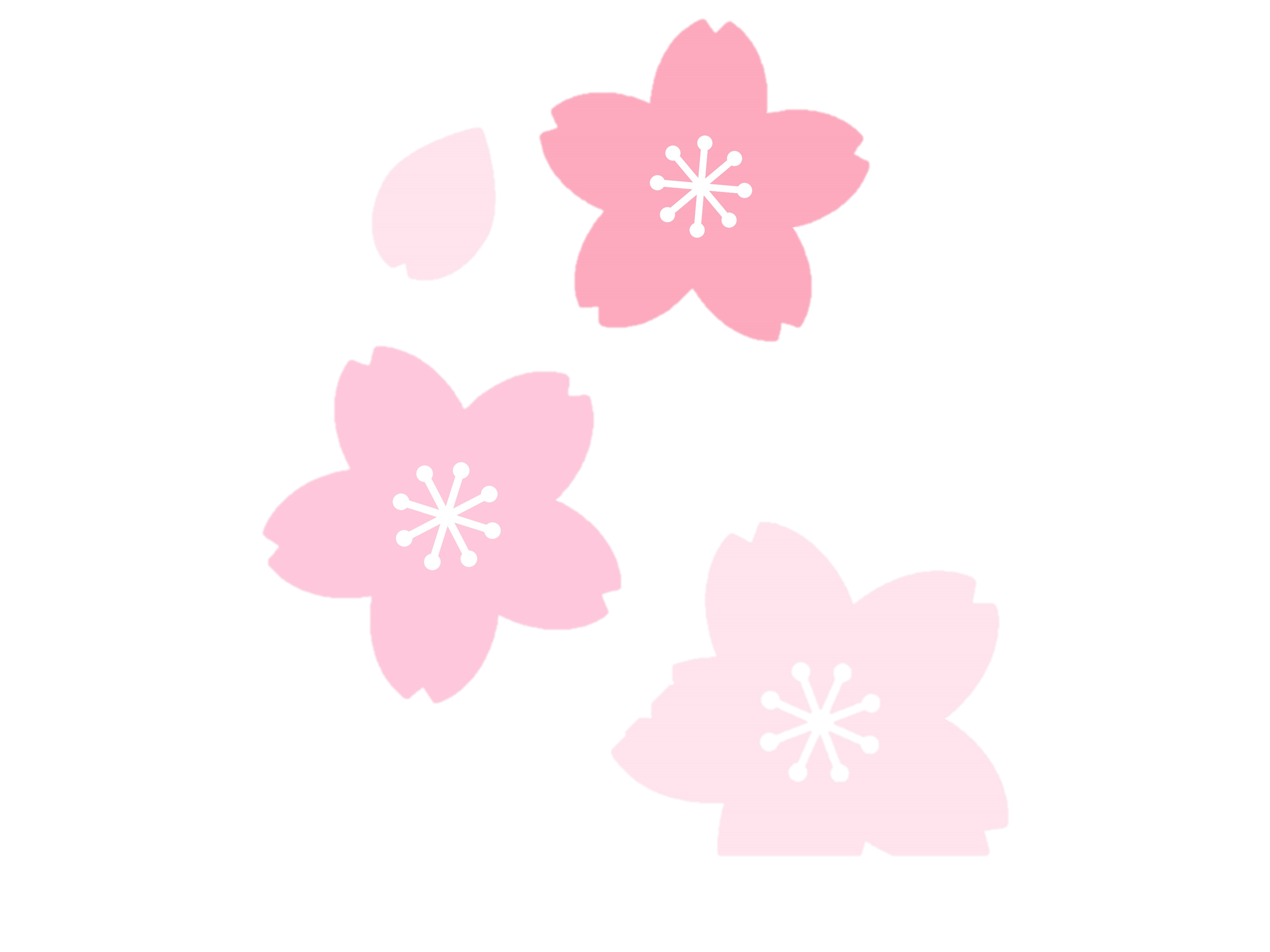 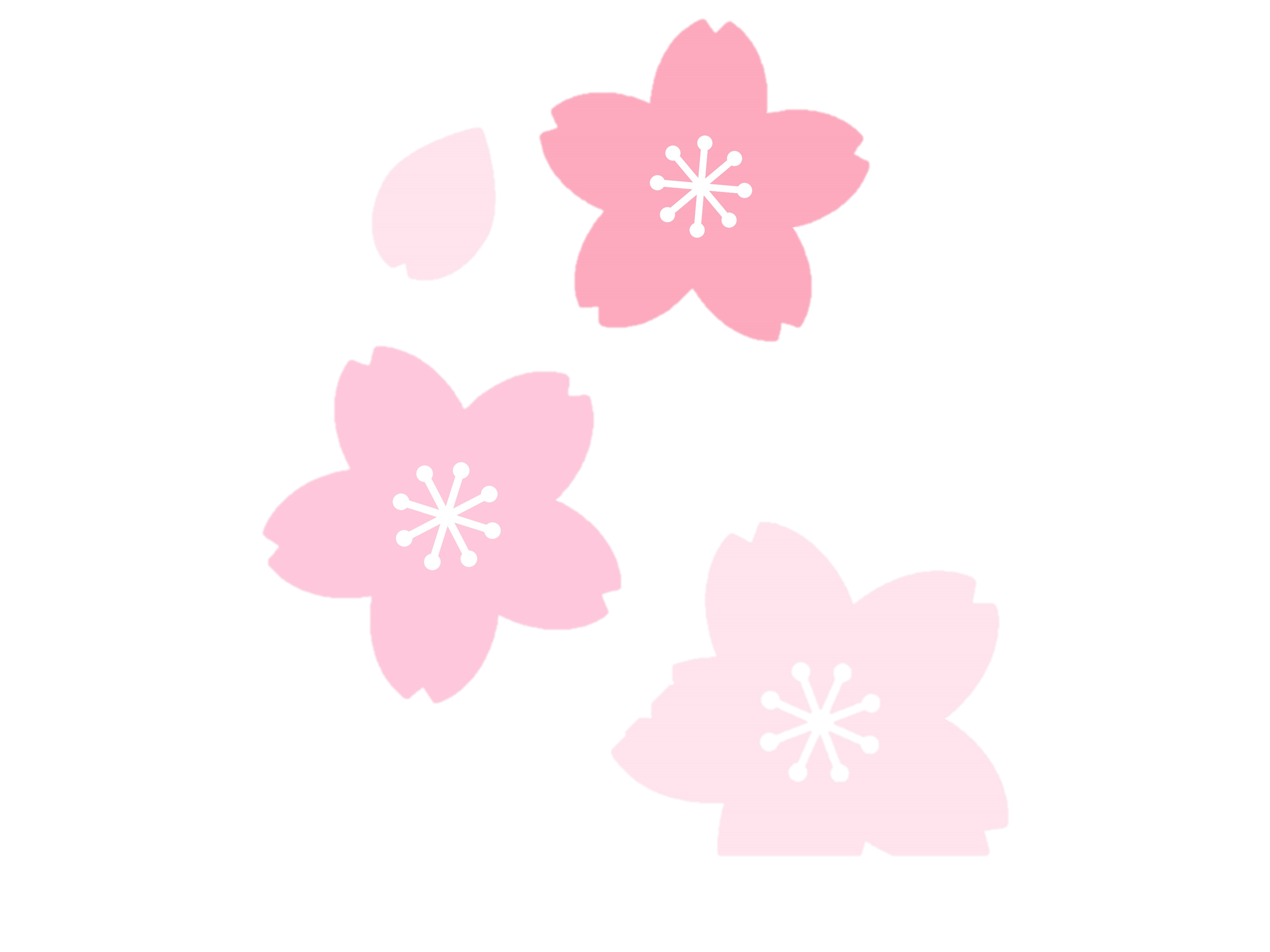 内定者にインタビュー！
内定者にインタビュー！
Q.
Q.
○○幼稚園のココに惹かれた！
○○幼稚園のココに惹かれた！
A.
A.
Q.
Q.
好きなこと・趣味は？
好きなこと・趣味は？
A.
A.
Q.
Q.
自分の性格を動物に表すと？
自分の性格を動物に表すと？
A.
A.
Q.
Q.
働く上で不安なことや疑問に思うことがあればお書きください！
働く上で不安なことや疑問に思うことがあればお書きください！
A.
A.
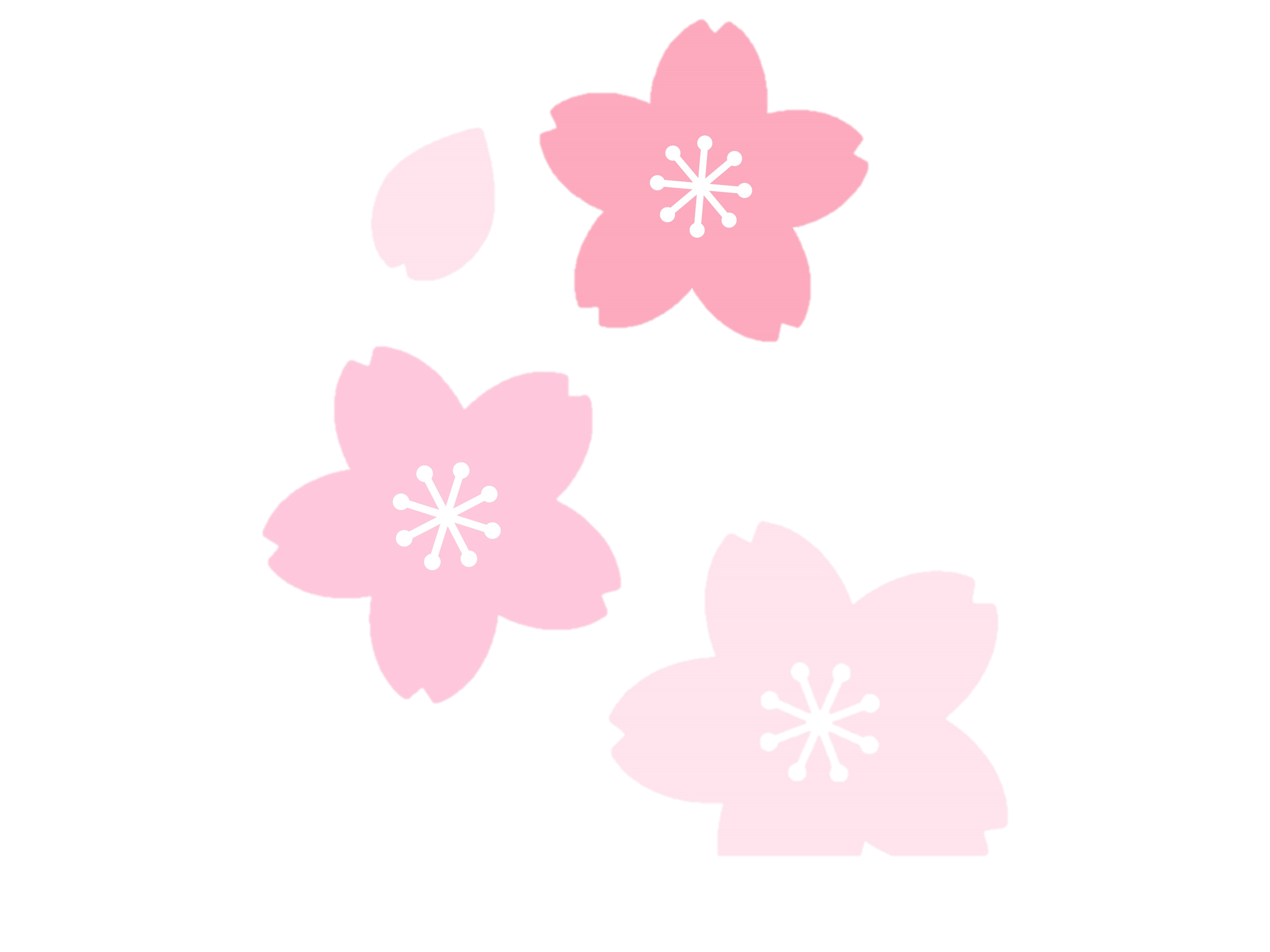 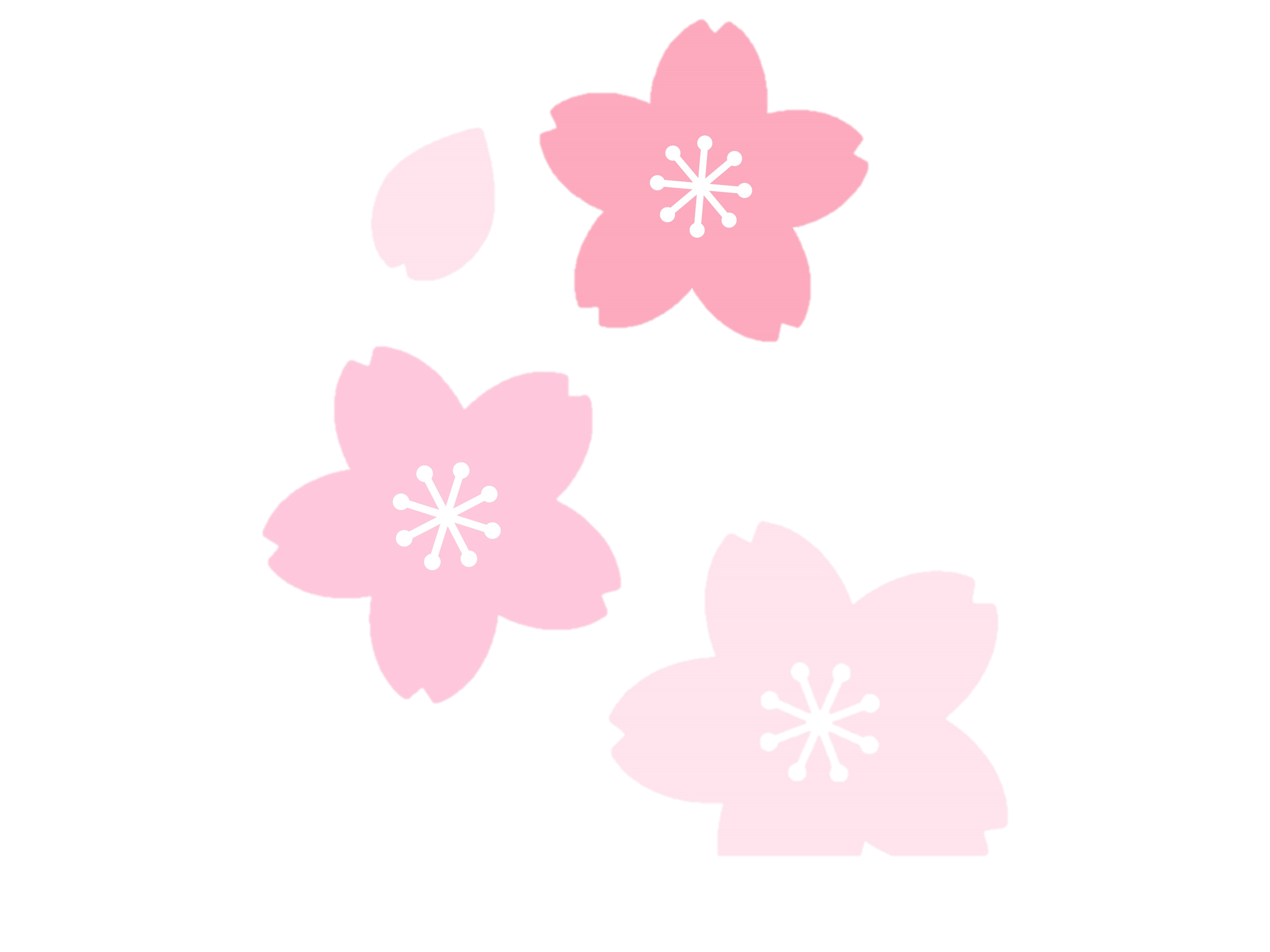 ○○幼稚園の先生達へひとこと！
○○幼稚園の先生達へひとこと！
○○幼稚園の先生達へひとこと！
○○幼稚園の先生達へひとこと！